Växthuseffekten
Både livsnödvändig och kan leda till global katastrof
Jordens temperatur
Jordens medeltemperatur borde vara ca -18 °C
Medeltemperatur på jorden: ca 14 °C
Skillnaden beror på att vi har växthuseffekt.
Växthuseffekten
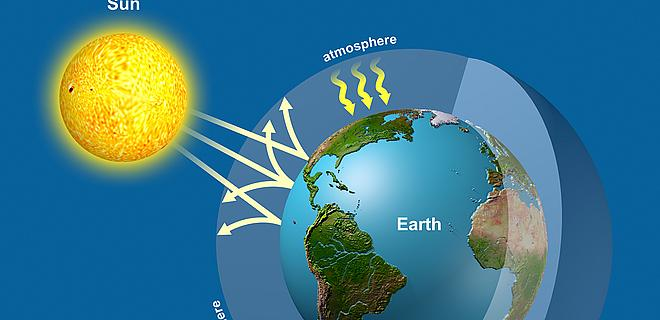 Växthuseffekt = vissa gaser i atmosfären hindrar värmeenergi från att stråla ut i rymden
Utan växthuseffekt skulle mänskligt liv inte kunna finnas på jorden
Växthusgaser
Gaser som ger växthuseffekt är:
Koldioxid, CO2
Metan, CH4
Vattenånga, H20
Dikväveoxid, N2O
Ozon, O3
Koldioxid påverkar klimatet
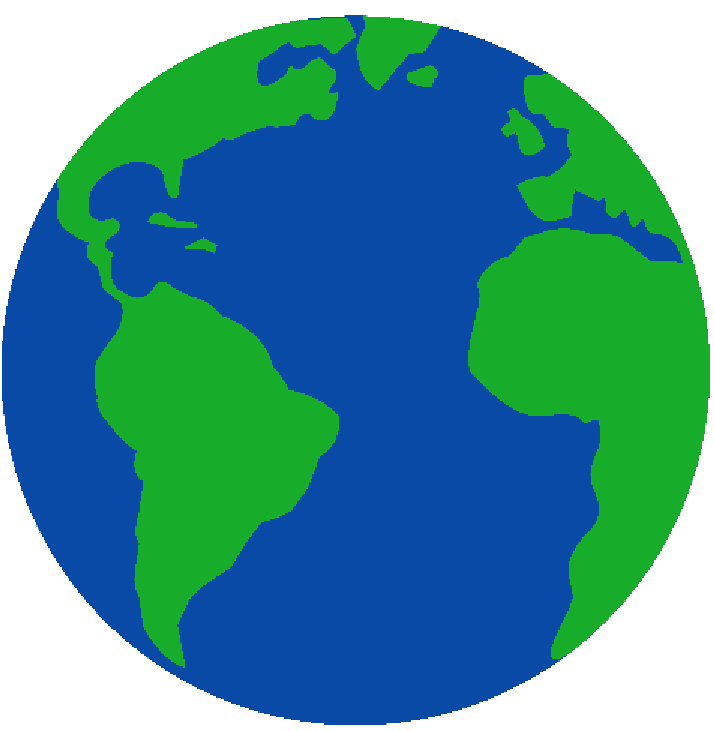 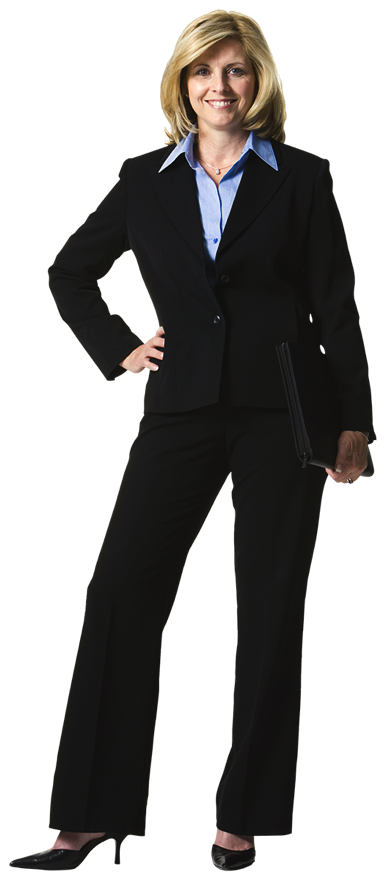 Koldioxid påverkar klimatet
CO2
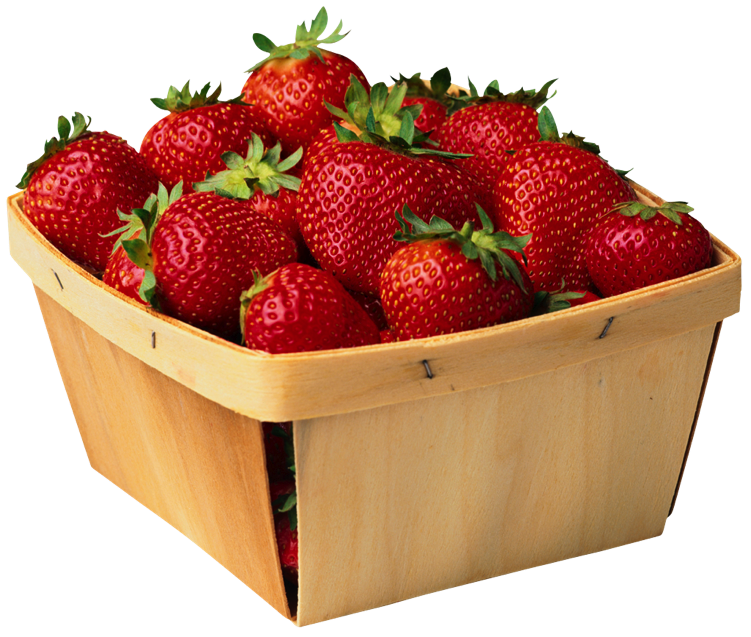 Människor andas ut koldioxid
Kvinnan åt tidigare på dagen jordgubbar
Kolväten i jordgubbarna omvandlades i hennes kropp till koldioxid
När jordgubbarna växte omvandlade plantan lika mycket koldioxid till kolväten
Lika mycket koldioxid har bortförts som tillförts
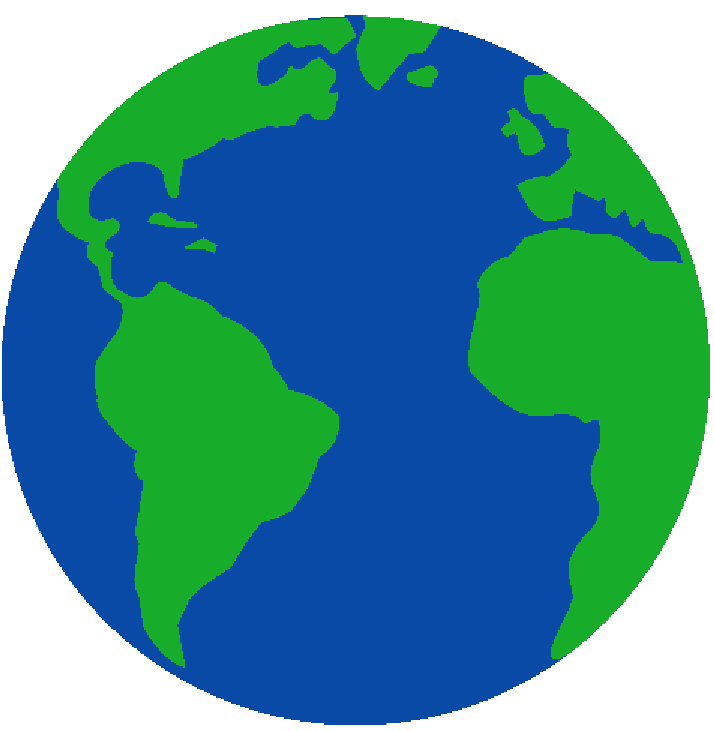 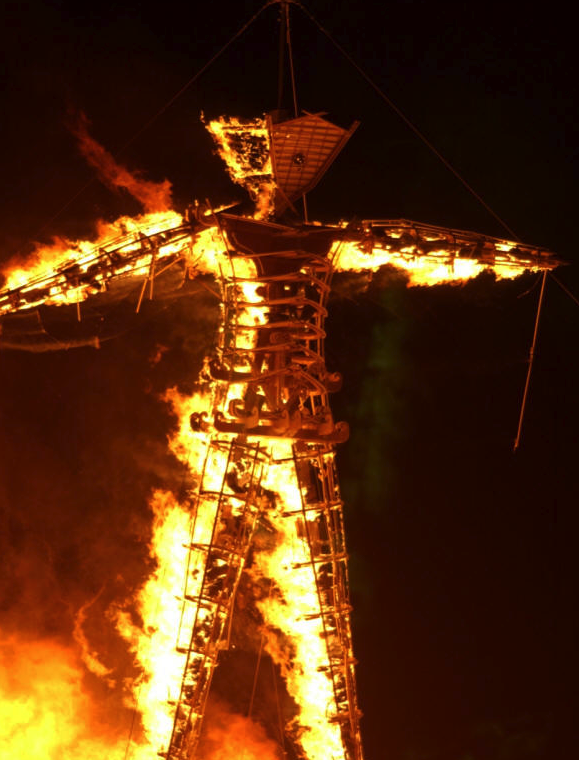 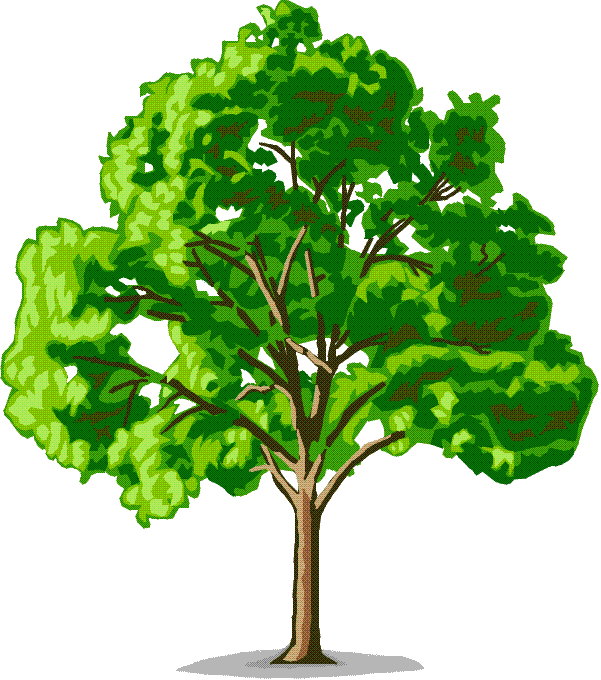 Koldioxid påverkar klimatet
CO2
Vi eldar trä => koldioxid frigörs
När trädet växte omvandlade trädet koldioxid till kolväte
När träet brinner omvandlas kolvätena till koldioxid
Lika mycket koldioxid har frigjorts som trädet en gång omvandlade 
Lika mycket koldioxid har bortförts som tillförts
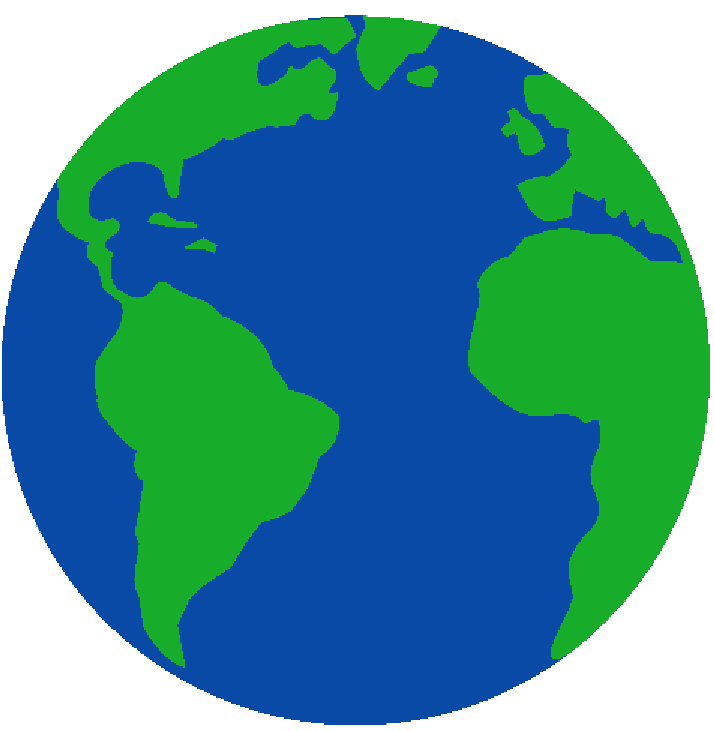 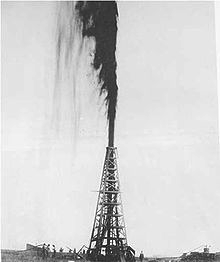 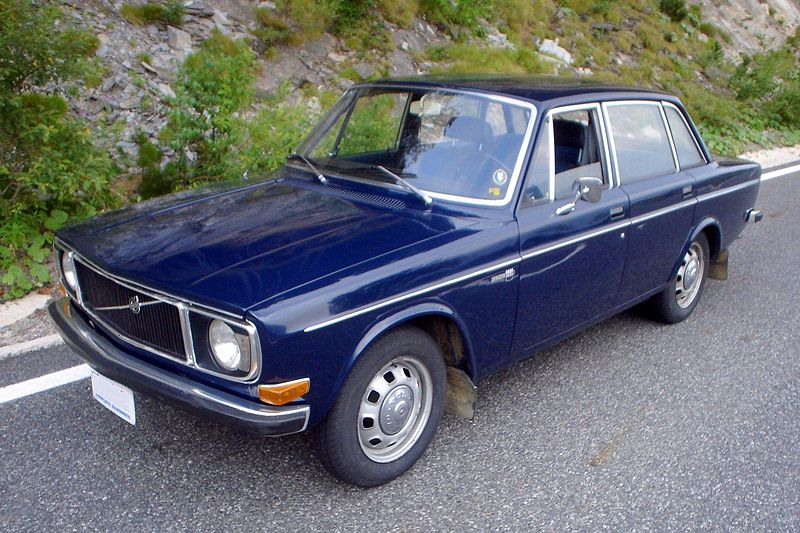 Koldioxid påverkar klimatet
CO2
Vi pumpar upp olja 
Bilar förbränner bensin => koldioxid frigörs 
Ny koldioxid tillförs naturen som inte funnits där tidigare
Naturen kan inte ta hand om denna koldioxid
Halten koldioxid i atmosfären ökar => växthuseffekten ökar
Jorden värms upp
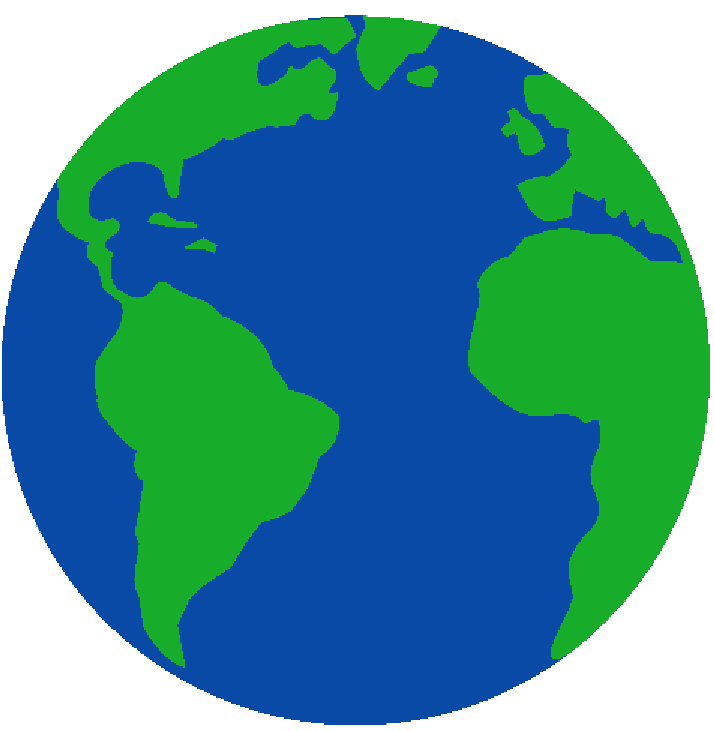 Risker med global uppvärmning
Ökenutbredning
Jordbruksmark försvinner
Svältkatastrofer
Stora delar av världen blir obebolig
Ekologiska system kollapsar
Haven stiger => Bebodda områden översvämmas